Curso Conceptos Básicos de la Estrategia de Eliminación de la Malaria
Modulo 1 : Introducción a la malaria  o paludismo
Resultado de Aprendizaje 
Apropiar los conceptos generales de la malaria en Colombia de acuerdo con los lineamientos y el plan estratégico nacional vigentes.
01.
Conceptos generales de la malaria o paludismo
¿Qué es la malaria o paludismo?
¿Cómo se transmite 
la malaria o paludismo?
Signos y síntomas de la malaria o paludismo
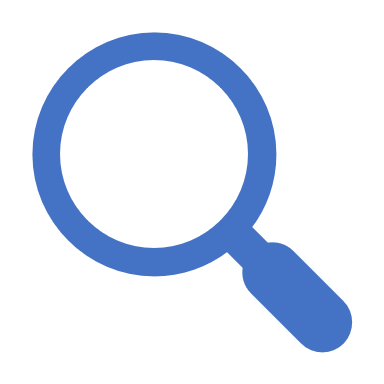 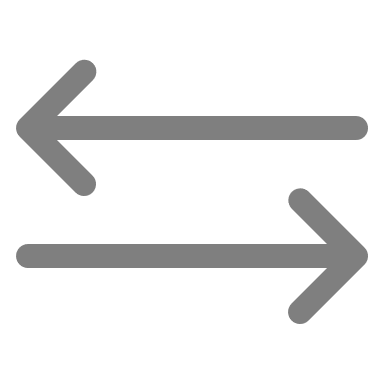 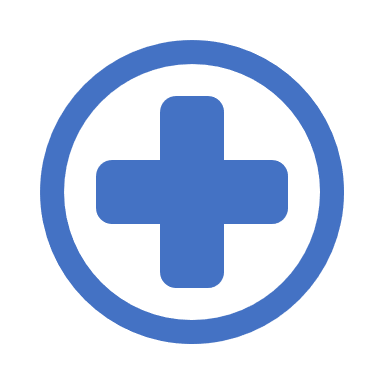 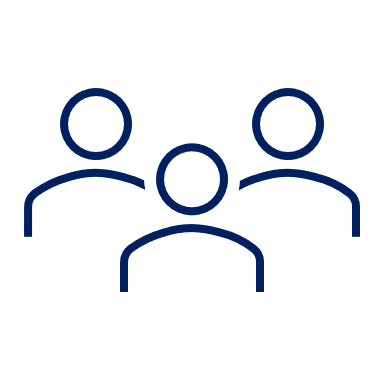 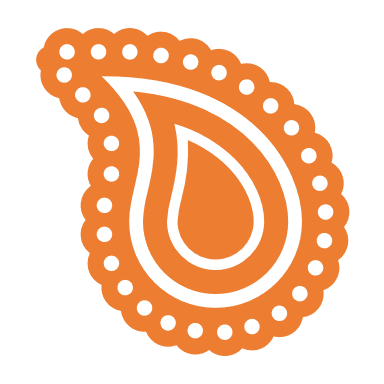 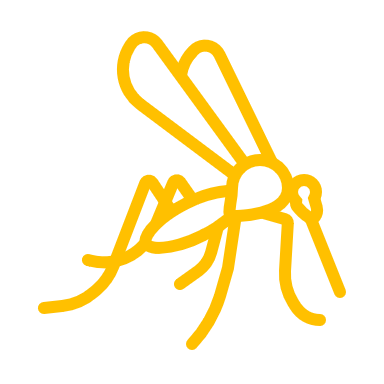 ¿Quién transmite 
la malaria o paludismo?
El parásito
¿Quién puede enfermarse con malaria o paludismo?
01
02
03
04
05
06
[Speaker Notes: Se realizará un recorrido sobre los principales conceptos de la malaria o paludismo, definiendo ¿qué es la malaria o paludismo?, reconociendo las generalidades del parasito, de sus signos y síntomas, del vector o agente transmisor, del mecanismo de transmisión y de la población que se encuentra en mayor riesgo de padecer la enfermedad.]
¿Qué es un parasito?
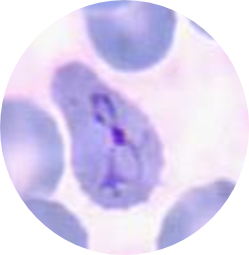 Los parásitos son microorganismos que viven dentro de otro o sobre otro organismo y se nutre de él. Un parásito no es capaz de vivir por sí solo.
Fotografías: Fuente Grupo de Parasitología-LNR-DRSP-INS
[Speaker Notes: La malaria o paludismo, es una enfermedad infecciosa causada por parásitos  del género Plasmodium que invaden las células de la sangre,  causando una enfermedad potencialmente mortal.]
¿Qué es malaria o paludismo?
1
¿Qué es la malaria?
La malaria o paludismo, es una enfermedad infecciosa potencialmente mortal, causada por parásitos que se trasmiten al ser humano a través de la picadura del zancudo hembra infectada ( género anophelino).
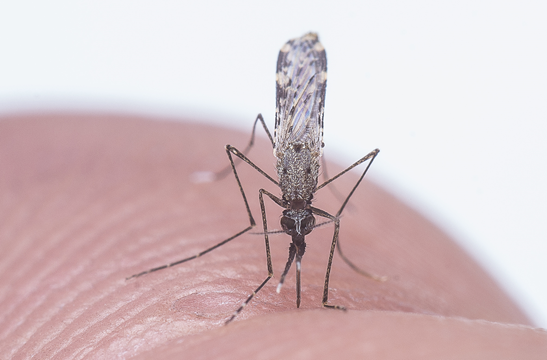 Fuente. Grupo Entomología  (LNR)- INS
[Speaker Notes: La malaria o paludismo, es una enfermedad infecciosa causada por parásitos  del género Plasmodium que invaden las células de la sangre,  causando una enfermedad potencialmente mortal.]
¿Qué es malaria o paludismo?
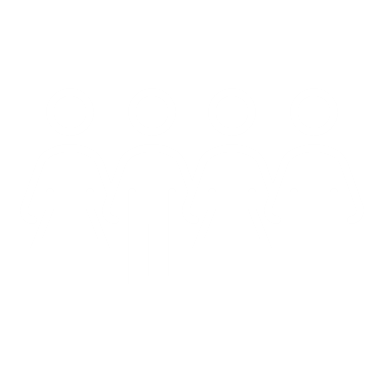 04
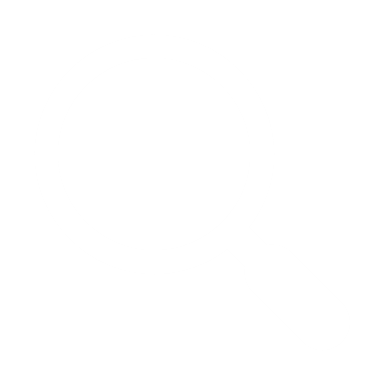 03
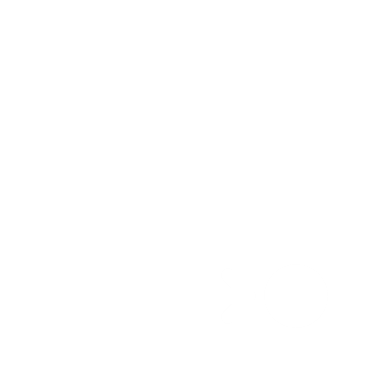 4
02
3
Reservorio
El humano
¿Quién  causa la malaria?
2
Parásito del género Plasmodium, existen más de 150 especies  pero solo 5 infectan a los seres humanos
Transmisión
Picadura de un zancudo hembra  Anopheles  infectada.
Menos comunes transplacentaria o por transfusión  sanguínea o de órganos
[Speaker Notes: En Colombia el único  reservorio de esta enfermedad  es el  ser humano, que se enferma mediante   la picadura de un zancudo hembra infectado, quien introduce el  parásitos  causantes de la malaria.  Se han identificado más de 150 especies de este parásitos, pero solo 5 infectan al ser humano.  Además de la transmisión vectorial, existen otras formas menos comunes de transmisión, tales como la transfusión sanguínea, el trasplante de órganos, y la transmisión transplacentaria (que ocurre de una madre enferma a su hijo, durante su embarazo).]
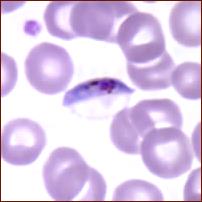 Plasmodium falciparum
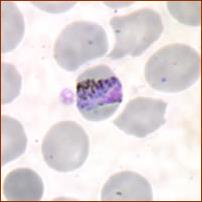 Forma mas común de 
Malaria mixta en Colombia
Plasmodium malariae
El parásito
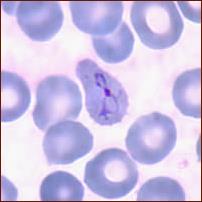 Plasmodium vivax
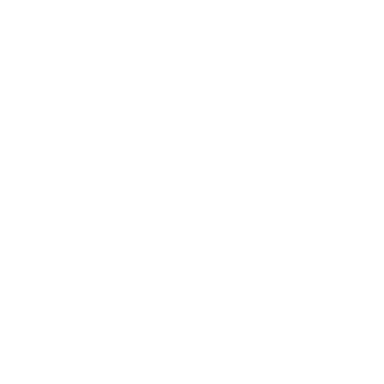 Plasmodium ovale
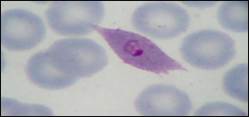 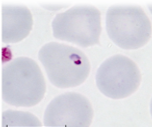 Plasmodium knowlesi
Fotografías: Fuente Grupo de Parasitología-LNR-DRSP-INS
[Speaker Notes: Los agentes causantes de malaria en humanos son  cinco especies del género Plasmodium spp: Plasmodium falciparum, Plasmodium vivax, Plasmodium malariae, Plasmodium ovale y Plasmodium knowlesi.
En Colombia, las especies más frecuentes en zonas endémicas son P. vivax y P. falciparum. La transmisión de P. malariae puede ocurrir en focos dispersos a lo largo de la costa Pacífica y la región Amazónica, También pueden ocurrir casos de infecciones mixtas, definidas como infecciones simultaneas  por dos o más especies, usualmente P. vivax y P. falciparum en el país.]
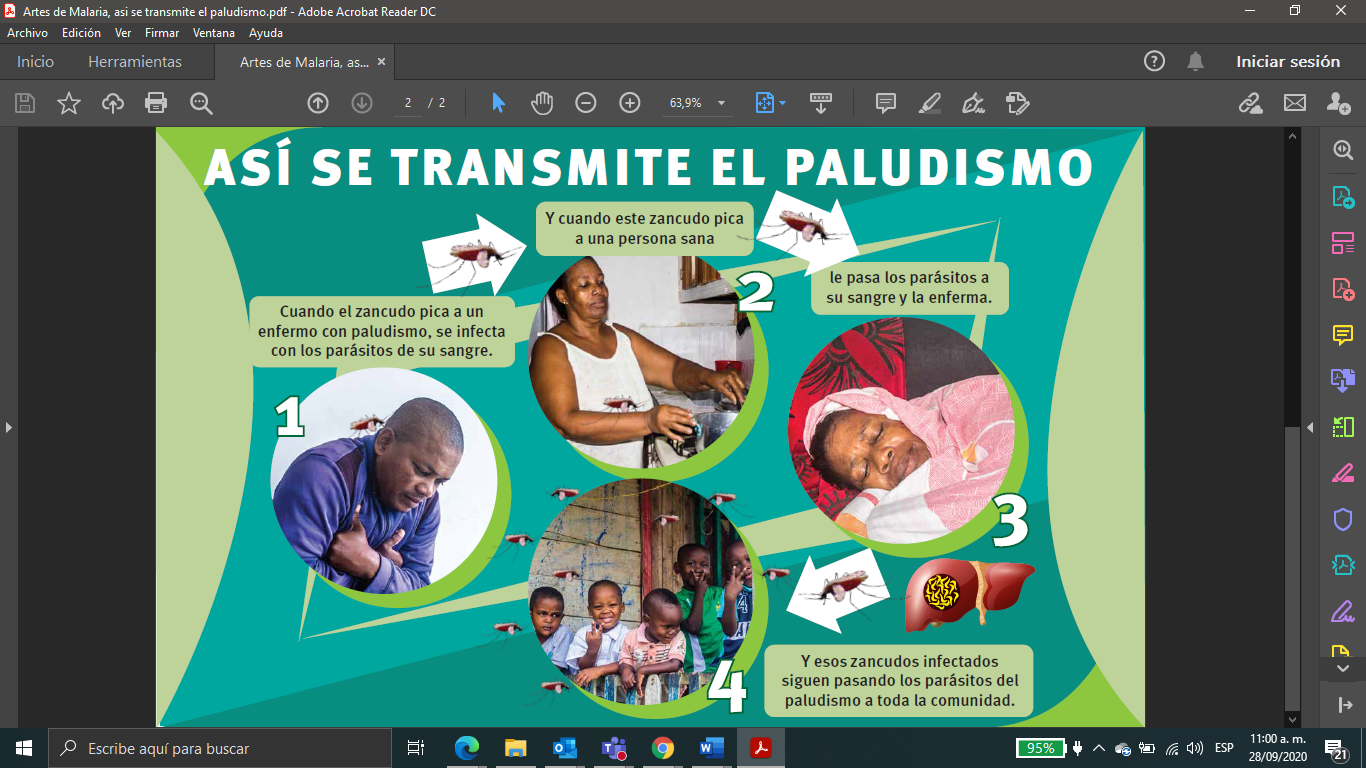 Fuente: BID- IREM- ET Chocó
[Speaker Notes: La malaria o paludismo se transmite por la picadura de zancudos.  Inicialmente, los zancudos que pican a una persona enferma se infectarán, luego de un periodo de incubación, de aproximadamente 7 a 10 días, si estos zancudos infectados pican a personas sanas, pueden transmitirles el parasito que causa la enfermedad; posteriormente, después de una a cuatro semanas, estas personas desarrollarán la enfermedad.  Si las personas no reciben tratamiento, este ciclo se repetirá, afectando a toda la comunidad, en unas pocas semanas.]
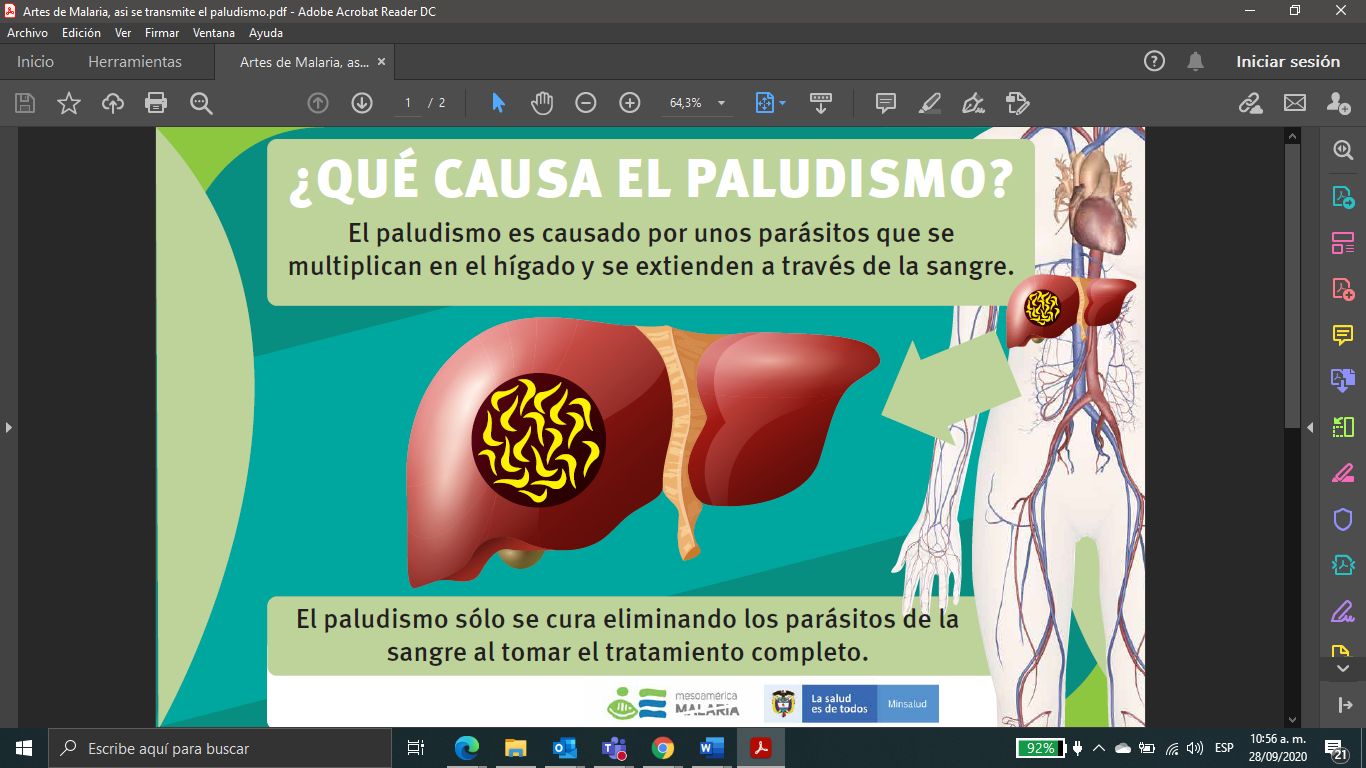 Fuente: BID- IREM- ET Chocó
[Speaker Notes: Una vez que el zancudo transmite los parásitos a una persona sana, estos parásitos llegan al hígado, a través del torrente sanguíneo; en este órgano se multiplican, luego invaden los glóbulos rojos de la sangre y, posteriormente, se diseminan por el organismo.  Si otro zancudo pica a una persona en estas condiciones, puede infectarse y transmitir los parásitos a otra persona sana, repitiendo el ciclo de transmisión. La malaria o paludismo solo se cura con la eliminación de los parásitos de la sangre y del hígado, y esto solo se logra tomando el tratamiento completo.]
¿Quién puede enfermarse con malaria o paludismo?
Todas las personas que son picadas por zancudos  Anopheles  infectados con el parásito
Grupos de riesgo (niños, >60 años, mujeres en estado de embarazo) que habiten o visiten un área con transmisión activa pueden desarrollar formas graves de la enfermedad.
Personas que viven cerca de los criaderos de los zancudos
 que realizan actividades de alta exposición como la minería.
Viajeros o comerciantes que pasan y duermen en lugares donde existen zancudos infectados  de malaria o paludismo.
La falta de acceso a los servicios de salud, dificulta diagnóstico y tratamiento, así como incumplimiento en la toma completa del tratamiento.
Personas que no utilizan medidas de protección personal (toldillos, prendas de vestir con mangas largas, repelentes, etc.).
El desconocimiento de la enfermedad y de su riesgo de transmisión.
[Speaker Notes: En la primera  definiendo Criaderos como : 
Criaderos permanentes. Lagos, pozos, charcos las minas y las lagunas y 
Criaderos estacionales : relacionado estaciones climáticas  Ríos y quebradas 
En general, tienen mayor riesgo para enfermar de malaria o paludismo, debido a la mayor probabilidad de ser picados por zancudos del género Anopheles, los siguientes grupos poblacionales:
*Personas que viven cerca de los criaderos de zancudos Anopheles o que realizan actividades de alta exposición como la minería.  
*La falta de acceso a los servicios de salud, dificulta diagnóstico y tratamiento, así como incumplimiento en la toma completa del tratamiento.
*Grupos de riesgo (niños, >60 años, mujeres en estado de embarazo) que habiten o visiten un área con transmisión activa pueden desarrollar formas graves de la enfermedad.
Personas que no utilizan medidas de protección personal como uso de toldillos, prendas de vestir con mangas largas, repelentes,
Viajeros o comerciantes que pasan y duermen en lugares donde existen zancudos infectados  de malaria o paludismo. 
El desconocimiento de la enfermedad y de su riesgo de transmisión.]
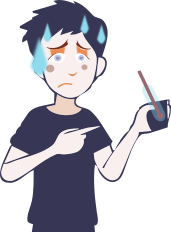 Signos y síntomas de la malaria o paludismo
Dolor abdominal o vómito
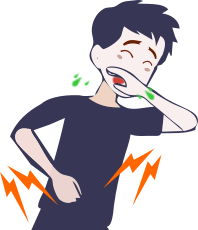 Fiebre
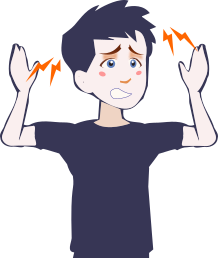 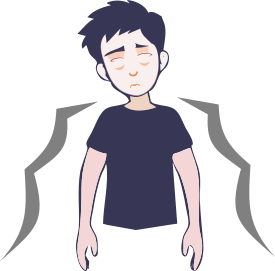 Dolor de cabeza
Dolor de cuerpo
Episodios febril (> 37,5° C) actual o reciente
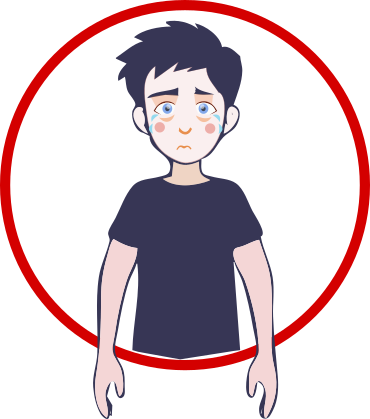 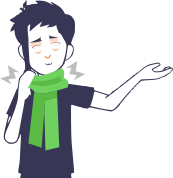 Malestar general
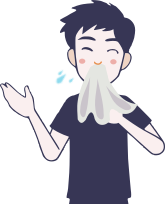 Escalofrios
[Speaker Notes: Una persona en quien se sospecha la malaria o paludismo, puede presentar los siguientes signos y síntomas: fiebre (> 37,5° C) actual o reciente (hasta de 2 semanas o 15 días previos a la consulta); que suele estar acompañada de sudoración, escalofríos, dolor de cabeza, malestar general, debilidad y dolor del cuerpo principalmente; además, puede presentar tos, vómito o diarrea; la piel y los ojos pueden tornarse ictéricos (color amarillo); la orina puede tener un color oscuro; y puede llegar a tener convulsiones. De los anteriores, el signo más frecuente es la fiebre, seguido de sudoración, escalofríos y dolor de cabeza. En ocasiones, especialmente, si no se inicia el tratamiento de forma oportuna (en las primeras 48 horas), el cuadro clínico puede ser muy severo, e incluso conducir a la muerte. Así, es posible definir dos formas clínicas: malaria no complicada y malaria complicada, esta última asociada a una mayor mortalidad.
Además del cuadro clínico (es decir, de la presencia de los signos y síntomas mencionados), el antecedente más importante para sospechar el diagnóstico de malaria o paludismo, que vivan y o que hayan estado en  un área donde se ha reportado la transmisión reciente de malaria o paludismo (conocida como área endémica), en los últimos 15 días.]
Sabias Qué...
La hembra del zancudo Anopheles transmite el parásito que produce la malaria o paludismo,  porque necesita la sangre humana para desarrollar y poner sus huevos; los zancudos machos se alimentan del azúcar en el néctar de las plantas y no necesitan sangre.
Colombia es el segundo país Latinoamericano donde más personas se enferman de malaria o paludismo.
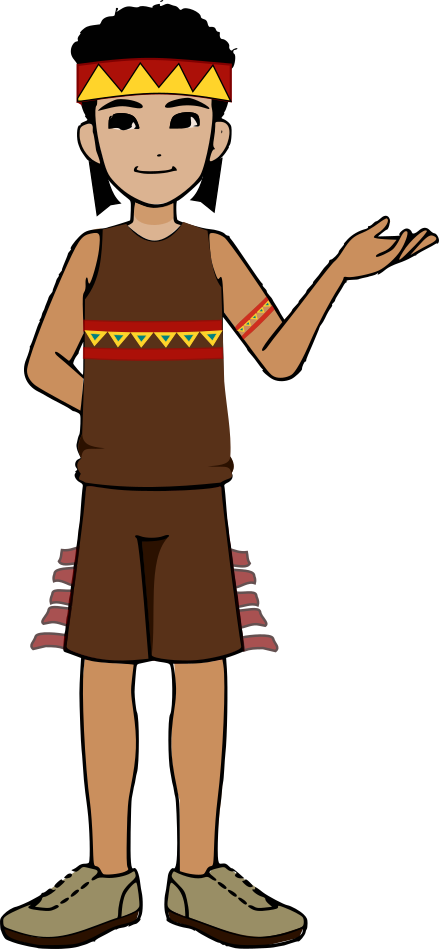 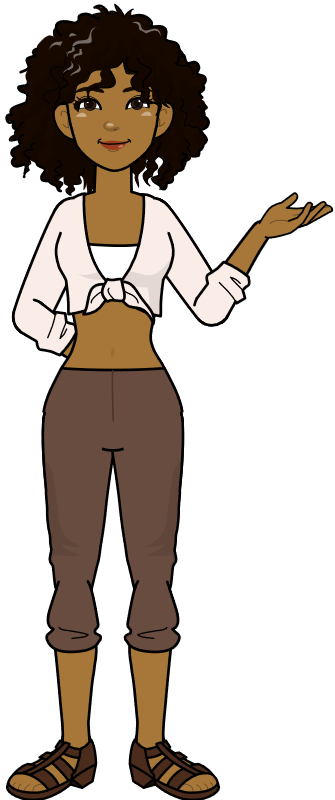 Si al realizarse el diagnóstico de malaria, este resulta negativo, pero los síntomas persisten, es importante repetirlo a las 24 horas. Si los síntomas persisten acudir a un centro de salud más cercano para descartar otra posible enfermedad/patología
En África muere un niño cada 30 segundos a causa de malaria o paludismo.
[Speaker Notes: Sabías que:
*Colombia es el segundo país Latinoamericano donde mas personas se enferman de malaria o paludismo.
*En África muere un niño cada 30 segundos a causa de malaria o paludismo.
*La hembra del zancudo Anopheles transmite el parasito que produce la malaria o paludismo, porque necesita la sangre humana para desarrollar y poner sus huevos; los zancudos machos se alimentan del azúcar en el néctar de las plantas y no necesitan sangre.
*Si al realizarse el diagnostico de malaria, este resulta negativo, pero los síntomas persisten, es importante repetirlo a las 24 horas. Si los síntomas persisten acudir a un centro de salud mas cercano para descartar otra posible enfermedad/patología]
02.
Generalidades del diagnóstico de la malaria o paludismo
MICROSCOPIA
PRUEBAS DE DIAGNÓSTICO RÁPIDO (PDR)
[Speaker Notes: Para estar seguros de que la persona enferma, en quien se sospecha la malaria o paludismo, tiene la enfermedad, es necesario extraerle una gota de sangre, pinchando o chuzando un dedo, luego poner esta sangre en una lámina de vidrio, teñirla de manera especial y verla a través del microscopio. Este examen es conocido como Gota Gruesa. La Gota Gruesa permite identificar la presencia del parásito, determinando su especie, debido a su forma y características, así como su número (o cantidad) y estadío (o fases de desarrollo). 
Este es el examen más difundido para el diagnóstico de la malaria o paludismo y el que está recomendado como primera opción para el diagnóstico.

Las Pruebas de Diagnóstico Rápido (o PDR) también son muy útiles, esta prueba  permite identificar la presencia del parásito y su especie, pero no su número y estadío.

Si al realizar cualquiera de los exámenes de diagnóstico de malaria su resultado es negativo, y se realiza nuevamente a las 24 horas y vuelve a dar negativo es aconsejable que se acerque a su centro de salud mas cercano para el diagnóstico y manejo de acuerdo a su sintomatología.]
03.
Tratamiento de la malaria o paludismo
Lo que debes saber acerca del tratamiento de la malaria o paludismo
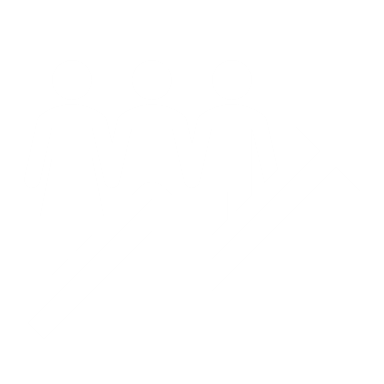 Conocer la edad, peso, condición del paciente y especie parasitaria causante de la infección.
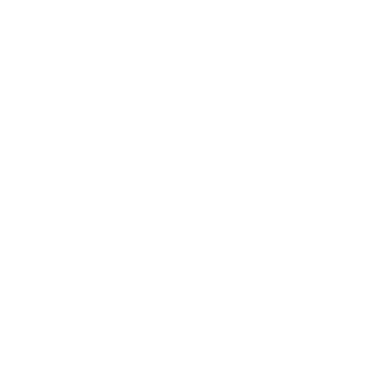 Reconocer y explicar al paciente las reacciones esperadas que pueden tener el tratamiento de la malaria o paludismo (signos de alarma).
Al dar inicio al tratamiento el paciente  sentirá una mejoría pero solo el tratamiento completo garantiza la cura de la malaria o paludismo.
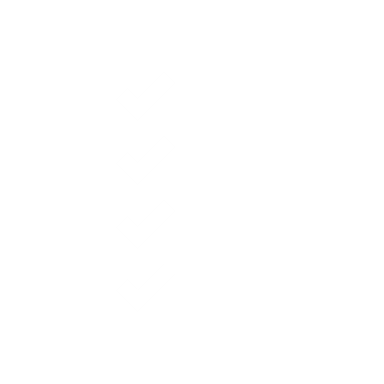 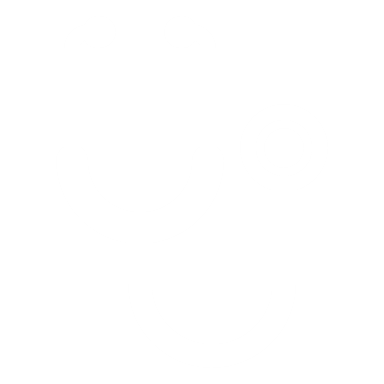 Si  se toma el tratamiento completo y la persona no mejora debe acudir al centro de salud o al hospital más cercano antes de que ocurran complicaciones.
Mo
[Speaker Notes: Cada persona que diagnostique malaria o paludismo debe estar familizrizada con estas cuatro claves sobre el tratamiento de la enfermedad: 
1. Conocer la edad, el peso del paciente y la especie parasitaria identificada es fundamental para tratar adecuadamente al paciente. 
2. Reconocer cuáles son las principales reacciones que pueden causar los medicamentos antimaláricos, con el fin de mencionárselos y explicárselos a los enfermos y a sus familiares, para que estén vigilanes ante cualquier eventualidad, estos son conocidos como signos de alma.( definir signos alarma) 
3. Explicar al paciente y a su familia que la persona enferma solamente se cura si toma el tratamiento completo.  Si no completa el tratamiento, podrían ocurrir complicaciones y dificultades para lograr la cura definitiva.
4. Si se toma el tratamiento completo y la persona no mejora, debe acudir al centro de salud o al hospital más cercano antes de que ocurran complicaciones.]
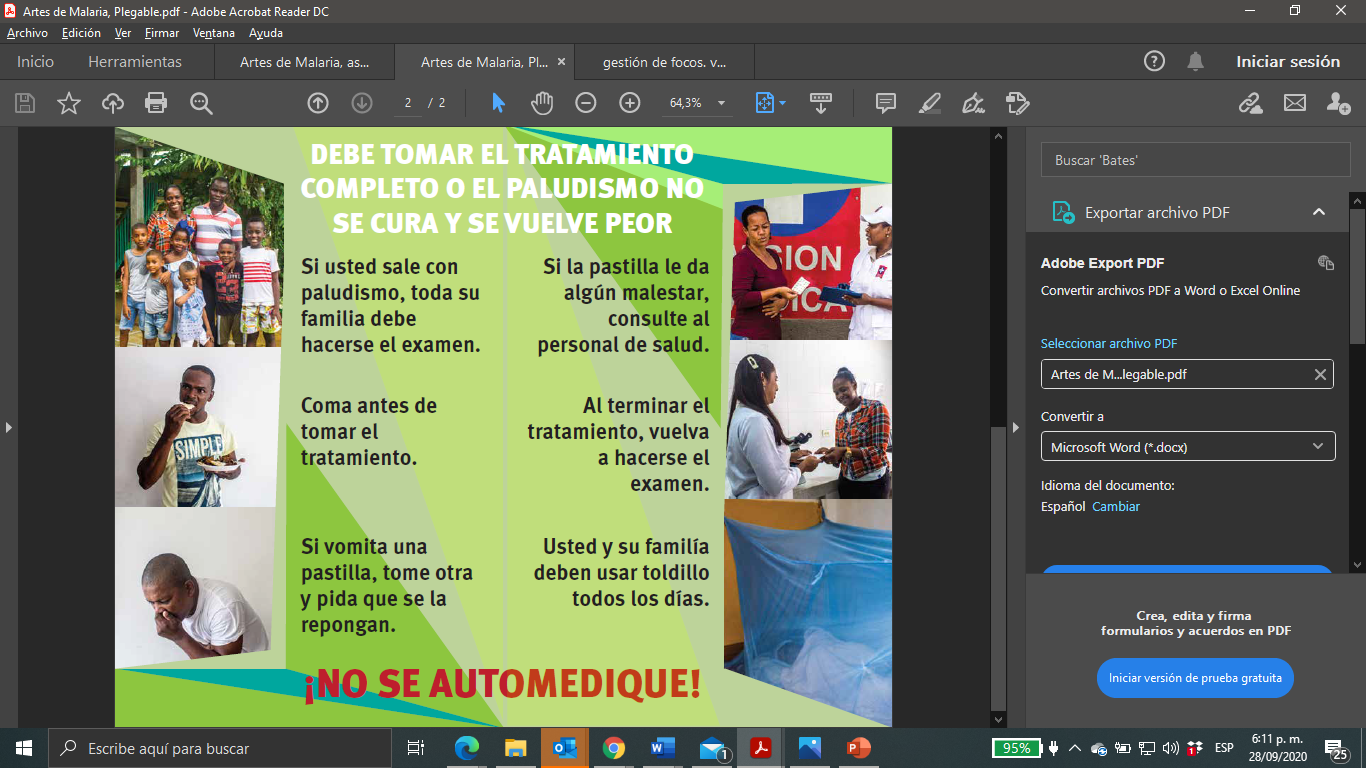 Fuente: BID- IREM- ET Chocó
[Speaker Notes: Si  una persona es diagnosticada con malaria o paludismo, todos los integrantes de la familia deben realizarse el examen; quienes resulten enfermos deben seguir las siguientes recomendaciones: 
Primero, deben evitar la automedicación (es decir, tomar medicamentos que no hayan sido formulados por el personal de salud). 
Segundo, deben ingerir alimentos antes de tomar el tratamiento. 
Tercero, si vomitan una pastilla, deben tomar otra y pedir que el trabajador de salud se la reponga. 
Cuarto, al terminar el tratamiento es necesario repetir el examen de Gota Gruesa, para comprobar la curación. 
Quinto, el paciente y la familia deben usar toldillos todos los días.]
TRATAMIENTO DE ACUERDO A LA GUÍA NACIONALP.falciparum
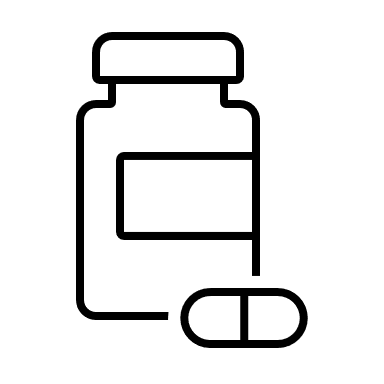 1
2
3
1
2
3
Primaquina 
5mg
Primaquina 
15mg
Primaquina (dosis única el primer día de 0,25 mg/kg)
Artemeter y Lumefantrina
[Speaker Notes: El tratamiento de niños y adultos con malaria por Plasmodium falciparum sin complicaciones, excepto mujeres embarazadas en su primer trimestre, debe realizarse con la denominada 
Terapia Combinada (Artemeter + Lumefantrina), así:

[Artemeter + lumefantrina: 1,7 mg por Kg de Artemeter
                                          12 mg/Kg de Lumefantrina, por dosis.

La presentación para Colombia son tabletas de 20 mg+120mg]

La dosis calculada en el numero de tabletas para cada paciente según su peso, suministradas así: numero de tabletas para completar la dosis a las 0 horas, luego a las 8 horas se repite la dosis y se continúa a las 24 horas, 36 horas 48 horas y 60 horas de inicio de tratamiento, según el esquema gráfico que se presenta. 

No se deben superar los 4 comprimidos por dosis de un mismo medicamento, los colores de las tabletas de los medicamentos puede cambiar. 

En el caso de mujeres embrazadas y pacientes complicados 

Se debe suministrar una dosis única de 0,25 mg/kg de Primaquina el primer día de tratamiento, excepto a mujeres embarazadas, lactantes menores de 6 meses y a las mujeres que se encuentren amamantando bebés de menos de 6 meses de edad, para reducir la transmisión]
Primaquina
Cloroquina
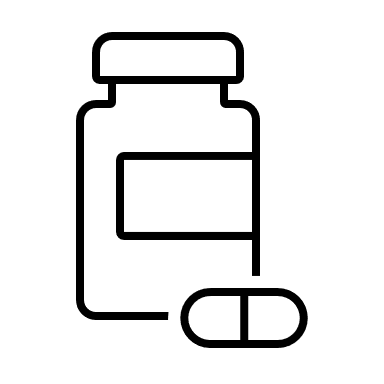 TRATAMIENTO DE ACUERDO A LA GUÍA NACIONALP.vivax
1
2
3
4
5
6
7
8
9
10
14
12
13
11
Primaquina 
5mg
Primaquina 
15mg
[Speaker Notes: El tratamiento de niños y adultos con malaria no complicada por P. vivax, P. ovale, P. malariae , debe realizarse con Cloroquina y Primaquina, así: 

Cloroquina:

[Cloroquina fosfato: 25 mg/Kg dosis total, la presentación para Colombia son tabletas de 250 mg, base 150 a 155 mg].
 
La dosis calculada en el numero de tabletas para cada paciente según su peso, suministradas en una sola toma al día por día por 3 días, según el esquema gráfico que se presenta.

Primaquina:

[Primaquina: 0,25 mg/Kg por día, la presentación para Colombia son tabletas de 5 y 15 mg].
 
La dosis calculada en el numero de tabletas para cada paciente según su peso, suministradas en una sola toma al día por día por 14 días., según el esquema gráfico que se presenta. 

No se deben superar los 30 mg de primaquina al día]
04.
Vectores de la malaria
¿Cuál es el vector de la  malaria o paludismo?
1
Hembras adultas pertenecientes al género Anopheles que al alimentarse de la sangre de la persona enferma y después de un tiempo,  transmite el parásito cuando se alimenta de sangre a otro humano a través de la picadura.
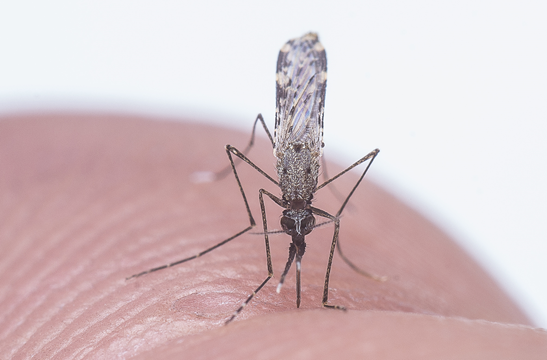 Fuente. Grupo Entomología  (LNR)- INS
[Speaker Notes: El vector de la malaria o paludismo  son las  Hembras adultas pertenecientes al género Anopheles que al alimentarse de la sangre de la persona enferma y después de un tiempo,  transmite el parásito cuando se alimenta de sangre a otro humano a través de la picadura]
05.
Conceptos básicos de Vigilancia epidemiológica
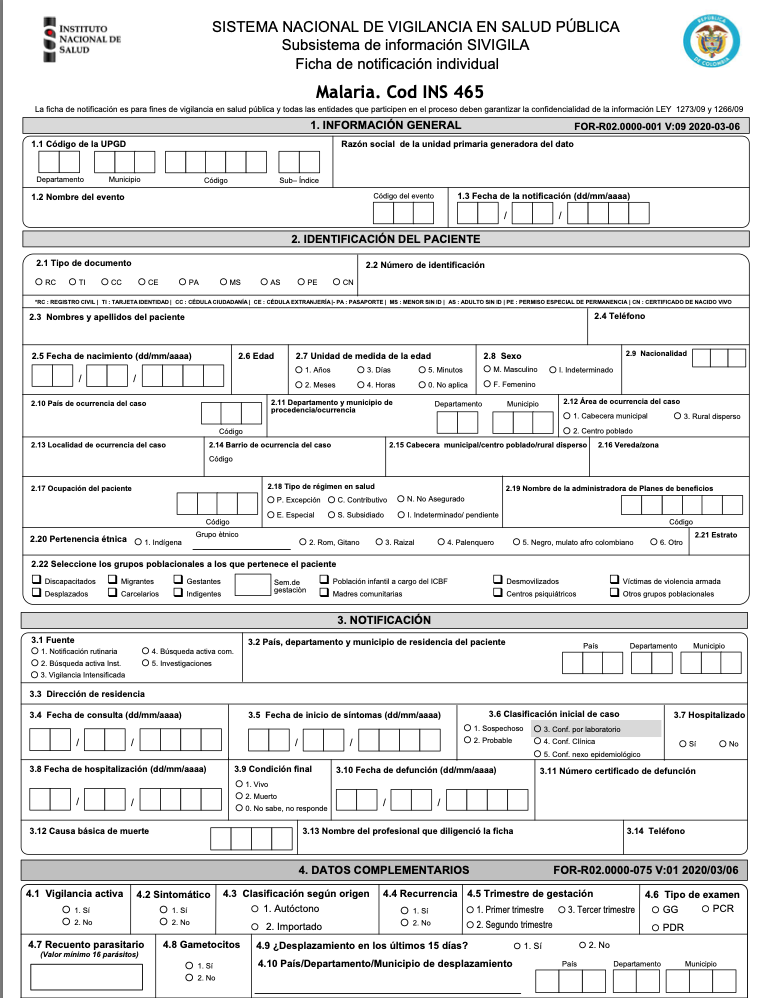 V
S
P
El sistema nacional de vigilancia, se fundamenta en el reporte o notificación individualizada de los casos nuevos de un evento de interés en salud pública, en este caso de malaria.
[Speaker Notes: El sistema nacional de vigilancia, se fundamenta en el reporte o notificación individualizada de los casos nuevos de un evento de interés en salud pública,en este caso de malaria. Para este reporte existe  un formato y o ficha de notificación para la malaria con codigo 465, este formato debe de ser diligenciado de manera completa, no se puede dejar una sola casilla en blanco. Un caso nuevo de malaria es aquel que al realizarse una prueba de diagnostico de PDR y o gota gruesa su resultado es positivo. 


Porque es importante la vigilancia de la malaria en su territorio, porque nos permite 

Describir características demográficas y sociales, así como la frecuencia y distribución de los casos de malaria en su  territorio. 
Identificar los cambios en el comportamiento  de la  ocurrencia de malaria, y predecir la posible aparición de brotes en su territorio. 
Determinar la circulación de las diferentes especies del parásito en su territorio 
Brindar información  que oriente la implementación de acciones de intervención, control y eliminación de la malaria.]
06.
Conceptos básicos del control vectorial
Los Mosquiteros Tratados con Insecticidas de Larga Duración (MTILD)
Rociamiento Intradomiciliar (RRI)
[Speaker Notes: Los Mosquiteros Tratados con Insecticidas de Larga Duración (MTILD) y el Rociamiento Intradomiciliar (RRI) , son consideradas por la OMS como intervenciones básicas para la prevención y control de la malaria por: 
  Reducir la frecuencia media de picaduras a seres humanos 
  Reducir de manera considerable la capacidad vectorial, y por tanto la transmisión. 
MTILD confiere protección individual porque protege a los usuarios de la picadura del zancudo y al mismo tiempo se convierte en una medida preventiva porque protege a otros usuarios que no duermen bajo un MTILD debido al efecto repelente (Aviña et. al 2004).


El RRI consiste en fumigar una o dos veces al año con dosis eficaces de insecticida, las superficies donde suelen reposar los vectores de malaria después de picar, al interior de las viviendas (paredes y techo) Para proteger con eficacia a la población, el nivel de cobertura debe ser alto y la acción del insecticida debe persistir durante todas las estaciones de transmisión de la enfermedad]
07.
Conceptos básicos de la estrategia del DDTI-R (Detección- Diagnóstico- Tratamiento- Investigación – Respuesta).
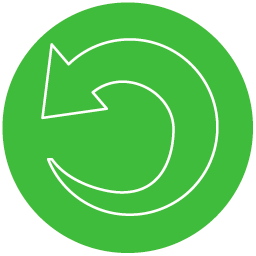 Respuesta
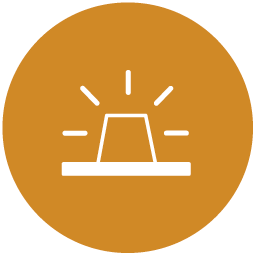 Detección de la infección
DETECCIÓN DE CASOS ADICIONALES
TRATAMIENTO
CONTROL VECTORIAL
DIAGNÓSTICO
Al momento del diagnóstico
En las primeras 48 horas
En los primeros 7 días del diagnóstico
Se inicia en los primeros 7 días del diagnóstico
Investigación y clasificación de los casos
 en los primeros tres días
Detección de sospechoso
Rociado (RRI) o toldillos (TILD)
Detección Reactiva
Inicio del
Tratamiento
Microscopía 
 o PDR .
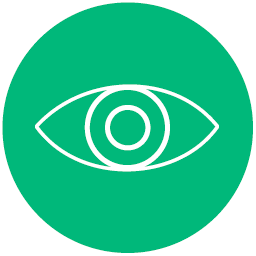 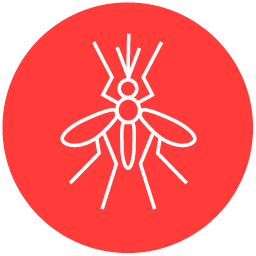 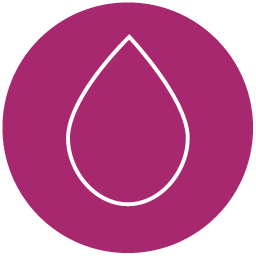 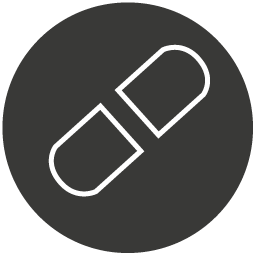 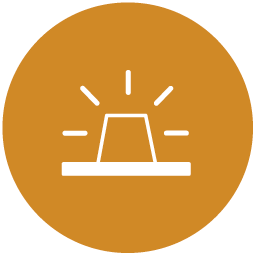 Detección de la infección
[Speaker Notes: La estrategia DTI-R tiene 4 componentes 
1. Diagnóstico: Todo caso sospechoso de malaria debe ser diagnosticado usando microscopía o pruebas rápidas, lo mas importante es captar el paciente  en las primeras 48h desde el inicio de los síntomas. 
2. Tratamiento: Todo caso confirmado debe recibir tratamiento apropiado según parasito identificado y de acuerdo al protocolo nacional, Es importante empezar este tratamiento el mismo día del diagnóstico. 
3. Investigación: Cada caso debe ser investigado y clasificado, con el fin de realizar  acciones de respuesta en los primeros 3 días del diagnóstico. 
4. Respuesta: Cada caso o muchos casos( conglomerado) de casos debe desencadenar una acción básica de detección oportuna y tratamiento de otros casos (detección reactiva) en los primeros 7 días desde el inicio de los síntomas del caso diagnosticado.]
¡GRACIAS!